OPAKOVÁNÍ HRUDNÍK
HRUDNÍ KOST
7 PÁRŮ ŽEBER PRAVÝCH
3 PÁRY ŽEBER NEPRAVÝCH
2 PÁRY VOLNÝCH ŽEBER
Kostra končetin
1. Pletenec – část, která spojuje končetinu s osovou kostrou
2. Volná končetina
Kostra horní končetiny
Pletenec lopatkový

Kostra paže

Kostra předloktí

Kostra ruky
KLČNÍ KOST
Pletenec lopatkový
LOPATKA
Kostra paže
KOST PAŽNÍ
LOKETNÍ KLOUB
Kostra předloktí
KOST LOKETNÍ – K MALÍČKU
KOST VŘETENNÍ – K PALCI
ZÁPĚSTÍ – 8 KOSTÍ
5 ZÁPRSTNÍCH KOSTÍ
Kostra ruky
ČLÁNKY  PRSTŮ
KOSTRA DOLNÍ KONČETINY
PLETENEC PÁNEVNÍ

KOSTRA STEHNA

KOSTRA BÉRCE

KOSTRA NOHY
SROSTLÉ ZE TŘÍ KOSTÍ
SEDACÍ, KYČELNÍ, STYDKÉ
PLETENEC PÁNEVNÍ
KYČELNÍ KLOUB
KOSTRA STEHNA
STEHENNÍ KOST
KOLENNÍ KLOUB
ČEŠKA
LÝTKOVÁ KOST
KOSTRA BÉRCE
HOLENNÍ KOST
7 KŮSTEK ZANÁRTNÍCH
5 KŮSTEK NÁTRNÍCH
KOSTRA NOHY
ČLÁNKY PRSTŮ
Pánev muž x žena
Kolenní kloub – chrupavky - menisky
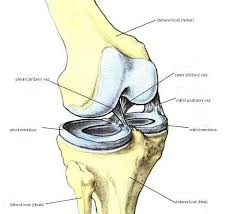 Nožní klenba
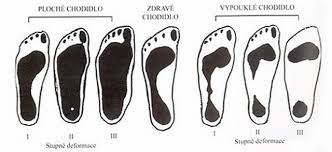 Jakou barvu má??
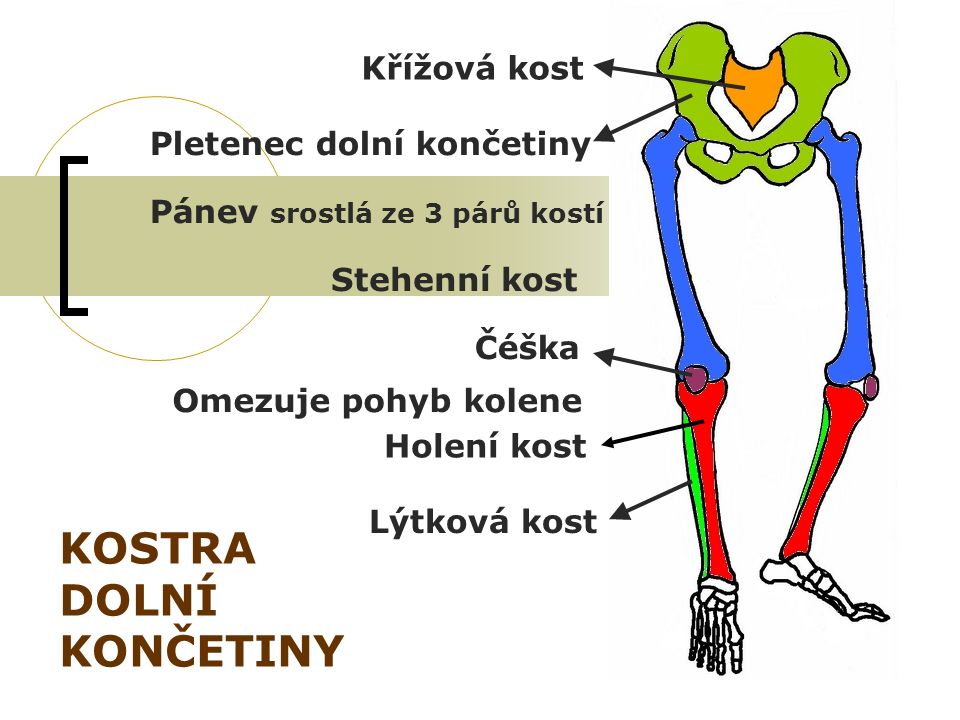 Kostra končetin   (zápis)